Lesson 124
-ness
[Speaker Notes: ufliteracy.org]
Lesson 124
-ness
[Speaker Notes: See UFLI Foundations lesson plan Step 1 for phonemic awareness activity.]
[Speaker Notes: See UFLI Foundations lesson plan Step 2 for student phoneme responses.]
ir
ur
er
or
ore
ar
y
dge
g
ch
tch
-ed
c
[Speaker Notes: See UFLI Foundations lesson plan Step 3 for auditory drill activity.]
[Speaker Notes: No slides needed for auditory drill.]
[Speaker Notes: See UFLI Foundations lesson plan Step 4 for blending drill word chain and grid. 
Visit ufliteracy.org to access the Blending Board app.]
[Speaker Notes: See UFLI Foundations lesson plan Step 5 for recommended teacher language and activities to introduce the new concept.]
Suffixes
added to the end of a word to change the word’s meaning
-ness
-ness
state of
kindness
= state of being kind
Y to I Rule
happ
i
y
ness
+
slowness
fitness
sickness
boldness
redness
sadness
kindness
darkness
brightness
[Speaker Notes: See UFLI Foundations lesson plan Step 5 for words to spell.
Handwriting paper to model spelling.]
[Speaker Notes: See UFLI Foundations lesson plan Step 5 for words to spell.
Handwriting paper for guided spelling practice.]
Insert brief reinforcement activity and/or transition to next part of reading block.
Lesson 124
-ness
New Concept Review
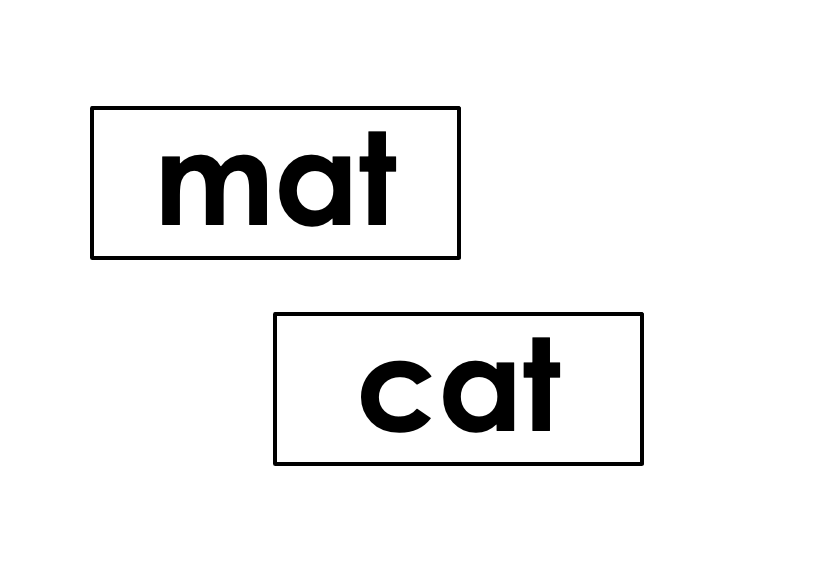 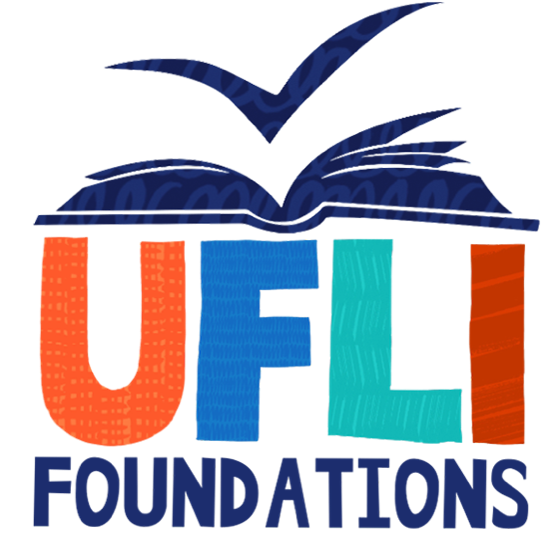 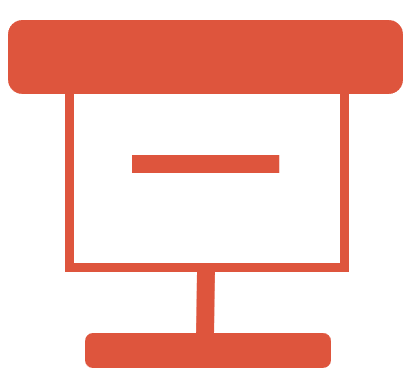 [Speaker Notes: See UFLI Foundations lesson plan Step 5 for recommended teacher language and activities to review the new concept.]
Suffixes
added to the end of a word to change the word’s meaning
-ness
-ness
state of
kindness
= state of being kind
Y to I Rule
happ
i
y
ness
+
darkness
brightness
happiness
kindness
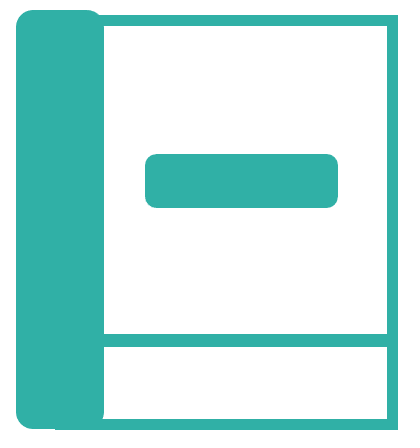 [Speaker Notes: See UFLI Foundations lesson plan Step 6 for word work activity. 
Visit ufliteracy.org to access the Word Work Mat apps.]
[Speaker Notes: See UFLI Foundations lesson plan Step 7 for irregular word activities.
The white rectangle under each word may be used in editing mode. Cover the heart and square icons then reveal them one at a time during instruction.]
[Speaker Notes: See UFLI Foundations manual for more information about reviewing irregular words.]
Insert slides for previously taught irregular words students have not mastered yet.
[Speaker Notes: Handwriting paper for irregular word spelling practice. Use as needed. 
See UFLI Foundations manual for more information about reviewing irregular words.]
[Speaker Notes: See UFLI Foundations lesson plan Step 8 for connected text activities.]
I am thankful for their kindness.
Your happiness is important to me.
At night, the room filled with darkness.
[Speaker Notes: See UFLI Foundations lesson plan Step 8 for sentences to write.]
[Speaker Notes: The UFLI Foundations decodable text is provided here. See UFLI Foundations decodable text guide for additional text options.]
Spreading Kindness
We all have good days and bad days. Good days are filled with brightness and happiness. On good days it is easy to be nice to our friends and everything seems fun. On good days annoying
things don’t really bother us, and we feel a sense of calmness in our bodies.
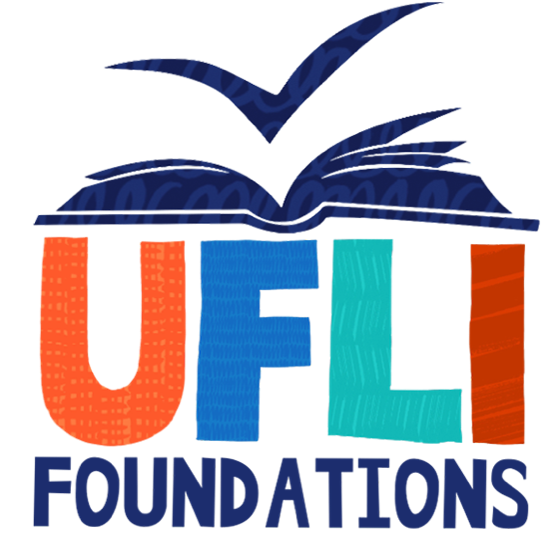 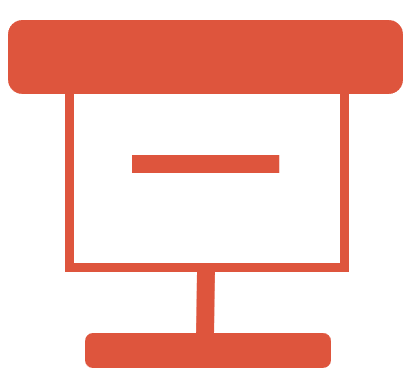 Bad days, on the other hand, are not so great. On bad days we may be filled with sadness or loneliness. Bad days can feel dark and scary. On bad days, it can be hard to be nice. On bad days lots of things might bother us, and we might not be in the mood for silliness.
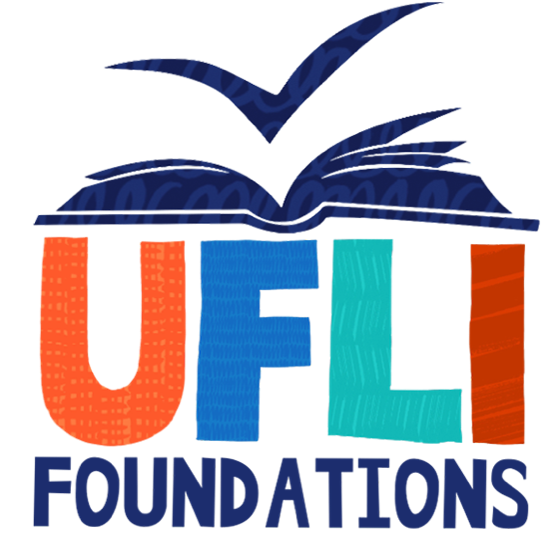 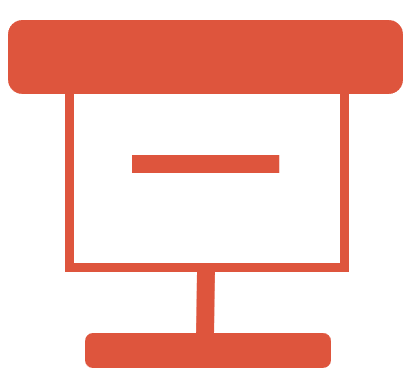 When we are having a good day, we have the energy we need to spread kindness to the people around us. We can lend a smile or a helping hand and share our brightness with others. In return, when we are having a bad day, we can lean on those kindness spreaders for the extra help we need.
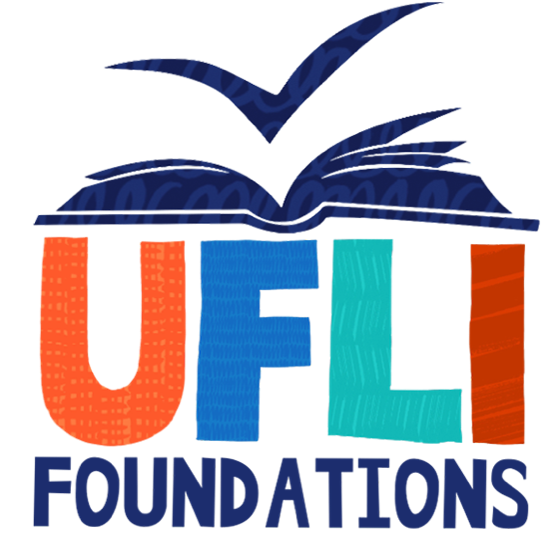 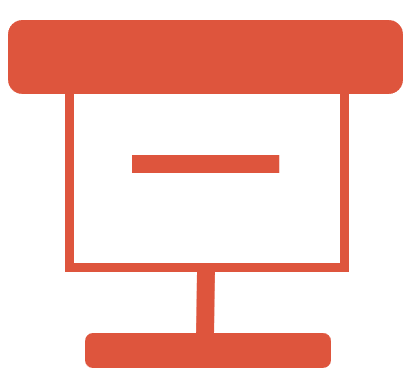 Because if everyone shares a little extra kindness on their good days, we can all help each other get through our bad days.
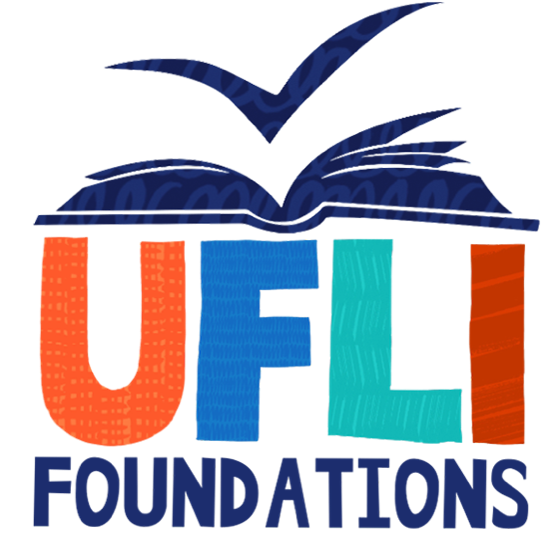 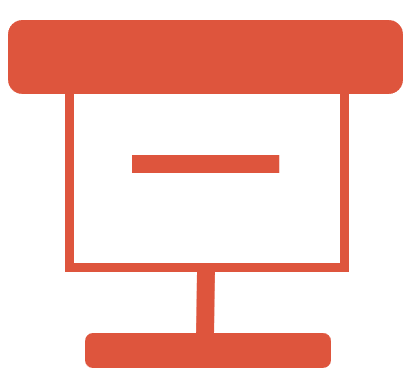 Insert brief reinforcement activity and/or transition to next part of reading block.